Figure 1. Social Media Sentiment (daily, weekly and monthly) in the Netherlands, June 2010–November 2013. The ...
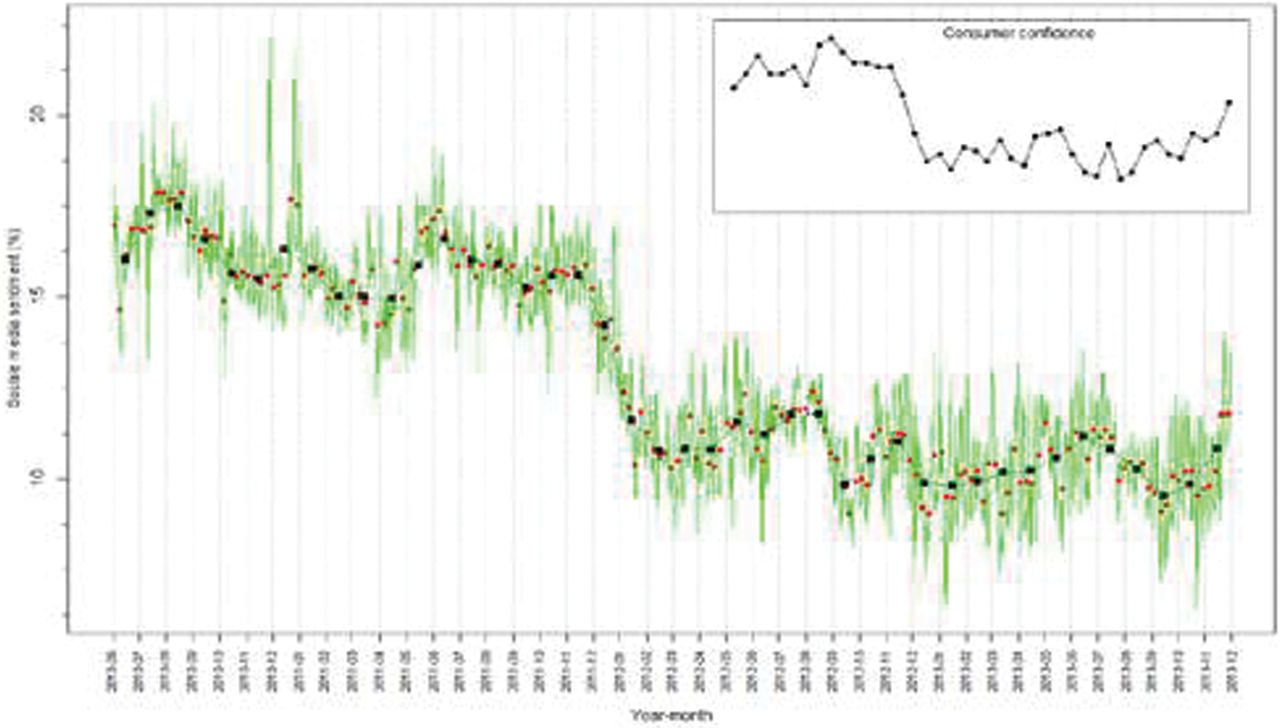 Public Opin Q, Volume 79, Issue 4, Winter 2015, Pages 839–880, https://doi.org/10.1093/poq/nfv039
The content of this slide may be subject to copyright: please see the slide notes for details.
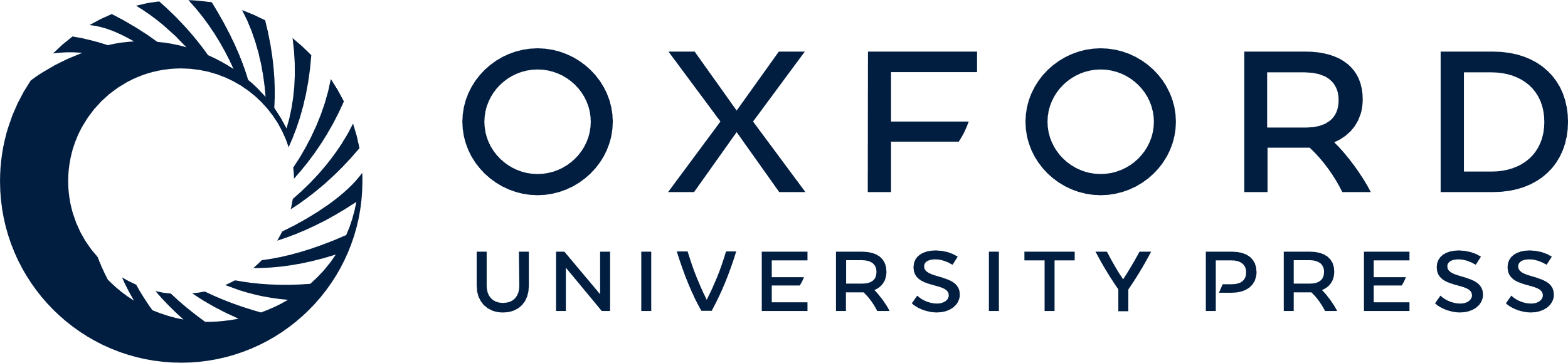 [Speaker Notes: Figure 1. Social Media Sentiment (daily, weekly and monthly) in the Netherlands, June 2010–November 2013. The development of consumer confidence for the same period is shown in the insert ( Daas and Puts 2014 ). 


Unless provided in the caption above, the following copyright applies to the content of this slide: © The Author 2015. Published by Oxford University Press on behalf of the American Association for Public Opinion Research. All rights reserved. For permissions, please e-mail: journals.permissions@oup.com]
Figure 2. Science Paradigms from Hey, Tansley, and Tolle (2009) .
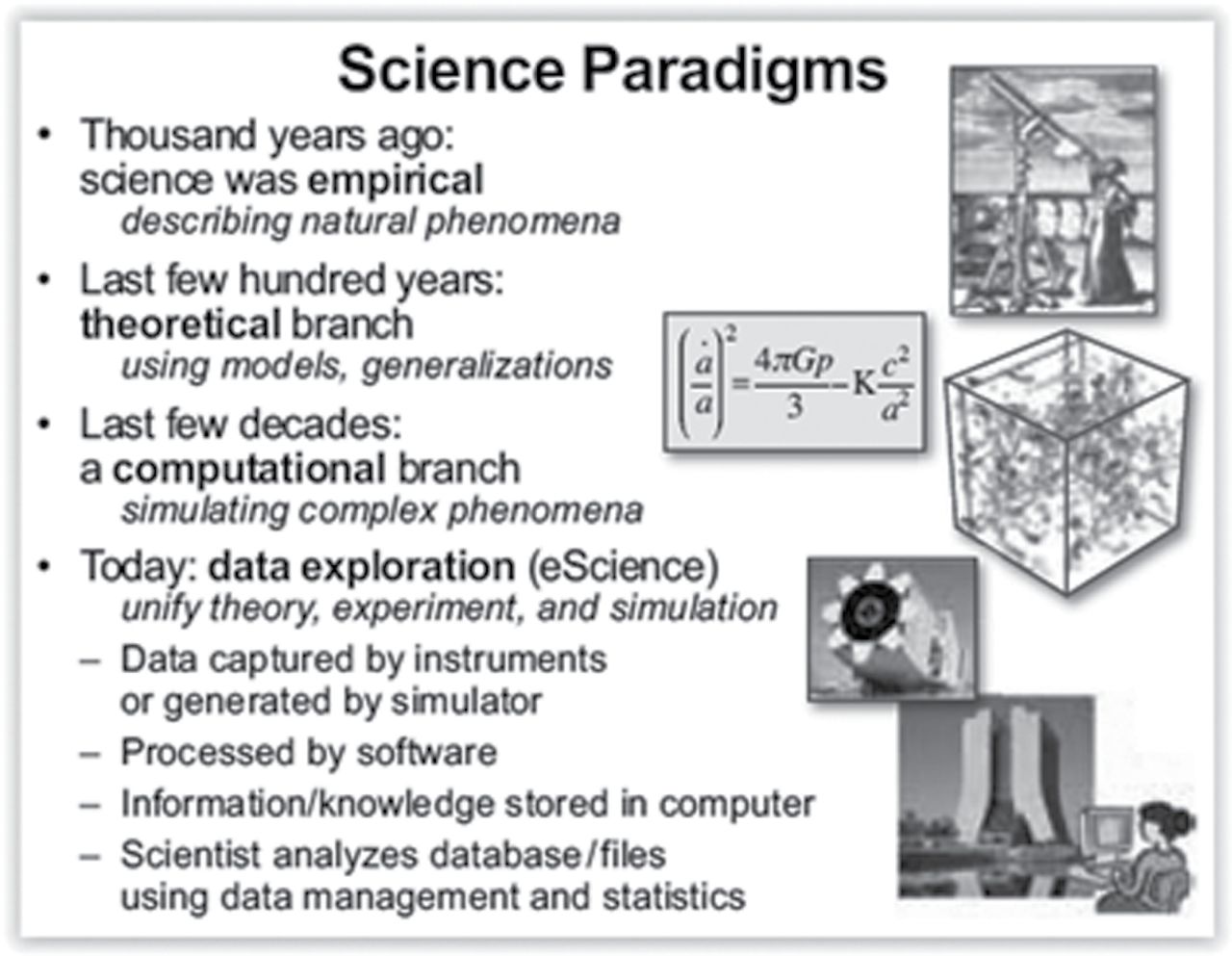 Public Opin Q, Volume 79, Issue 4, Winter 2015, Pages 839–880, https://doi.org/10.1093/poq/nfv039
The content of this slide may be subject to copyright: please see the slide notes for details.
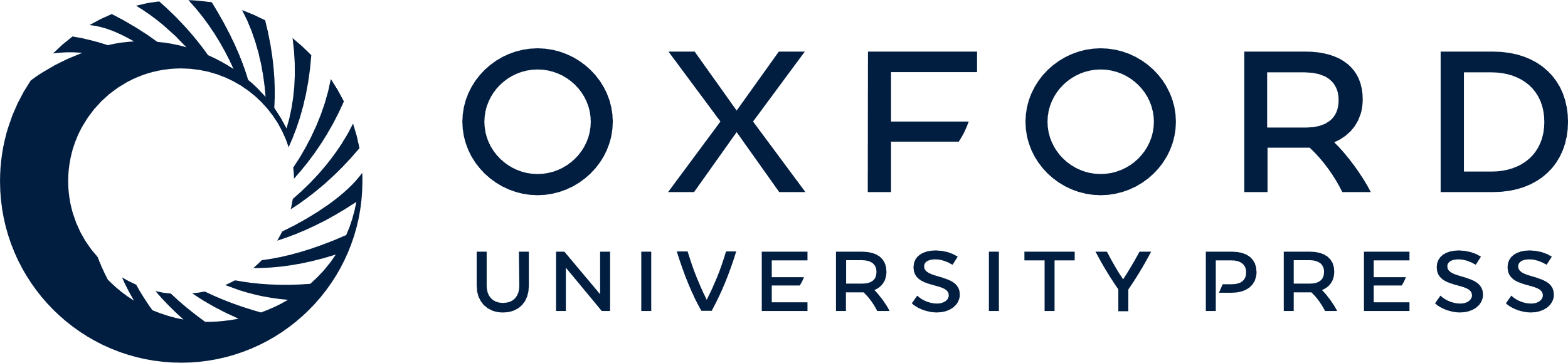 [Speaker Notes: Figure 2.  Science Paradigms from Hey, Tansley, and Tolle (2009) . 


Unless provided in the caption above, the following copyright applies to the content of this slide: © The Author 2015. Published by Oxford University Press on behalf of the American Association for Public Opinion Research. All rights reserved. For permissions, please e-mail: journals.permissions@oup.com]
Figure 3. A Typical Rectangular Format for Traditional Data Analysis.
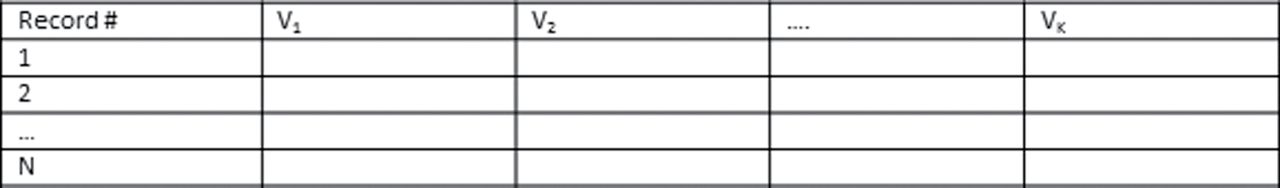 Public Opin Q, Volume 79, Issue 4, Winter 2015, Pages 839–880, https://doi.org/10.1093/poq/nfv039
The content of this slide may be subject to copyright: please see the slide notes for details.
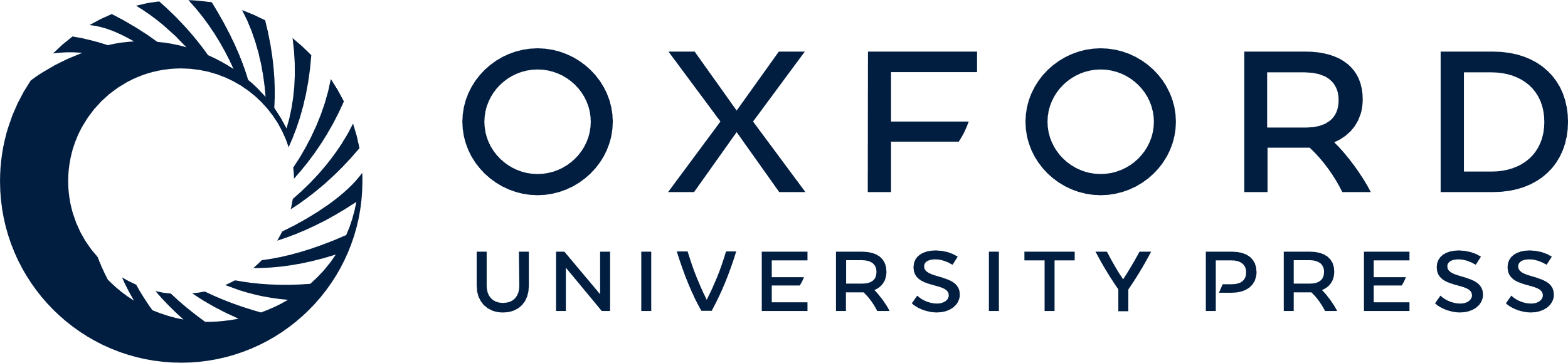 [Speaker Notes: Figure 3. A Typical Rectangular Format for Traditional Data Analysis.


Unless provided in the caption above, the following copyright applies to the content of this slide: © The Author 2015. Published by Oxford University Press on behalf of the American Association for Public Opinion Research. All rights reserved. For permissions, please e-mail: journals.permissions@oup.com]
Figure 4. Big Data Process Map (graph created by Paul Biemer).
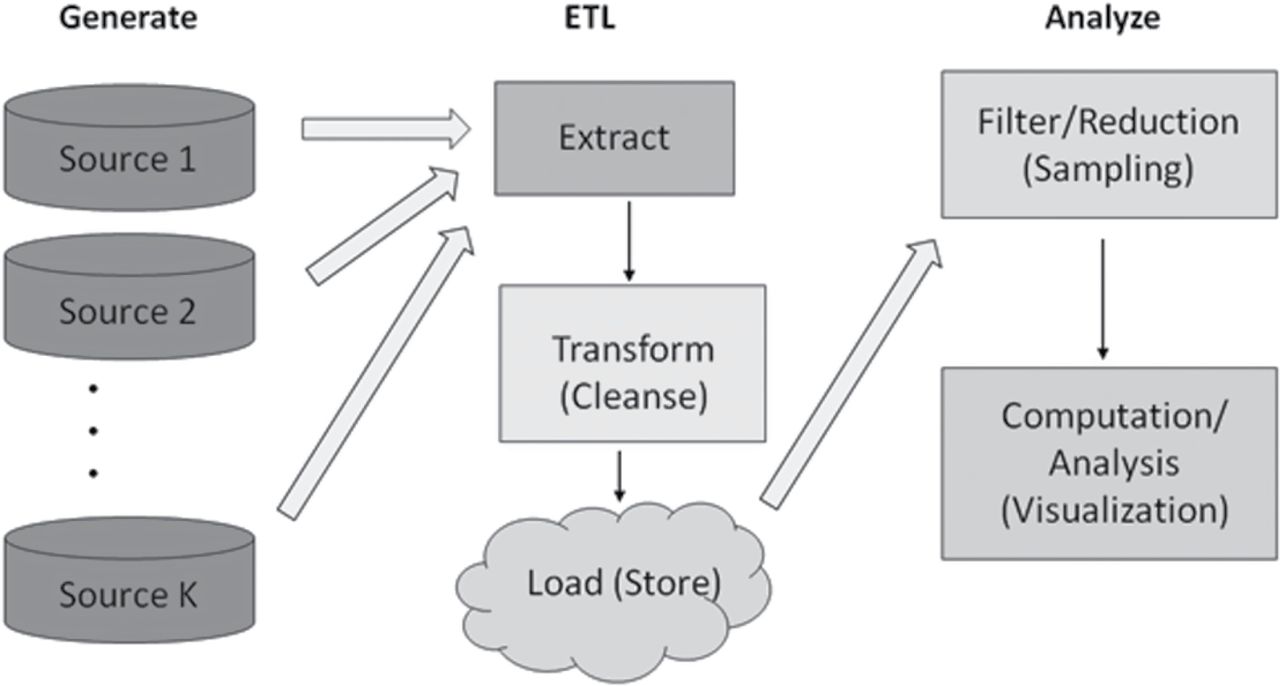 Public Opin Q, Volume 79, Issue 4, Winter 2015, Pages 839–880, https://doi.org/10.1093/poq/nfv039
The content of this slide may be subject to copyright: please see the slide notes for details.
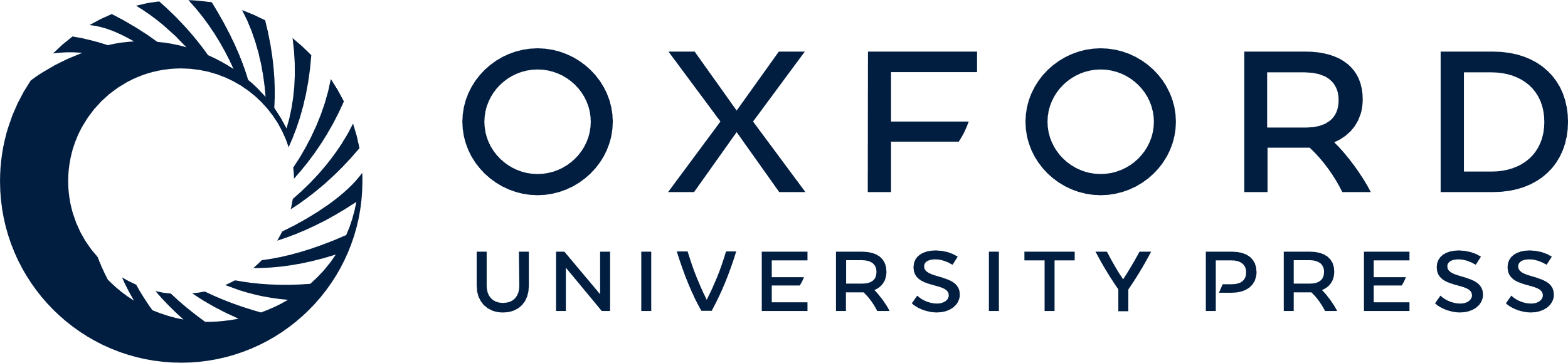 [Speaker Notes: Figure 4. Big Data Process Map (graph created by Paul Biemer).


Unless provided in the caption above, the following copyright applies to the content of this slide: © The Author 2015. Published by Oxford University Press on behalf of the American Association for Public Opinion Research. All rights reserved. For permissions, please e-mail: journals.permissions@oup.com]
Figure 5. Models for User-Data Interaction, from Kinney, Karr, and Gonzalez (2009) .
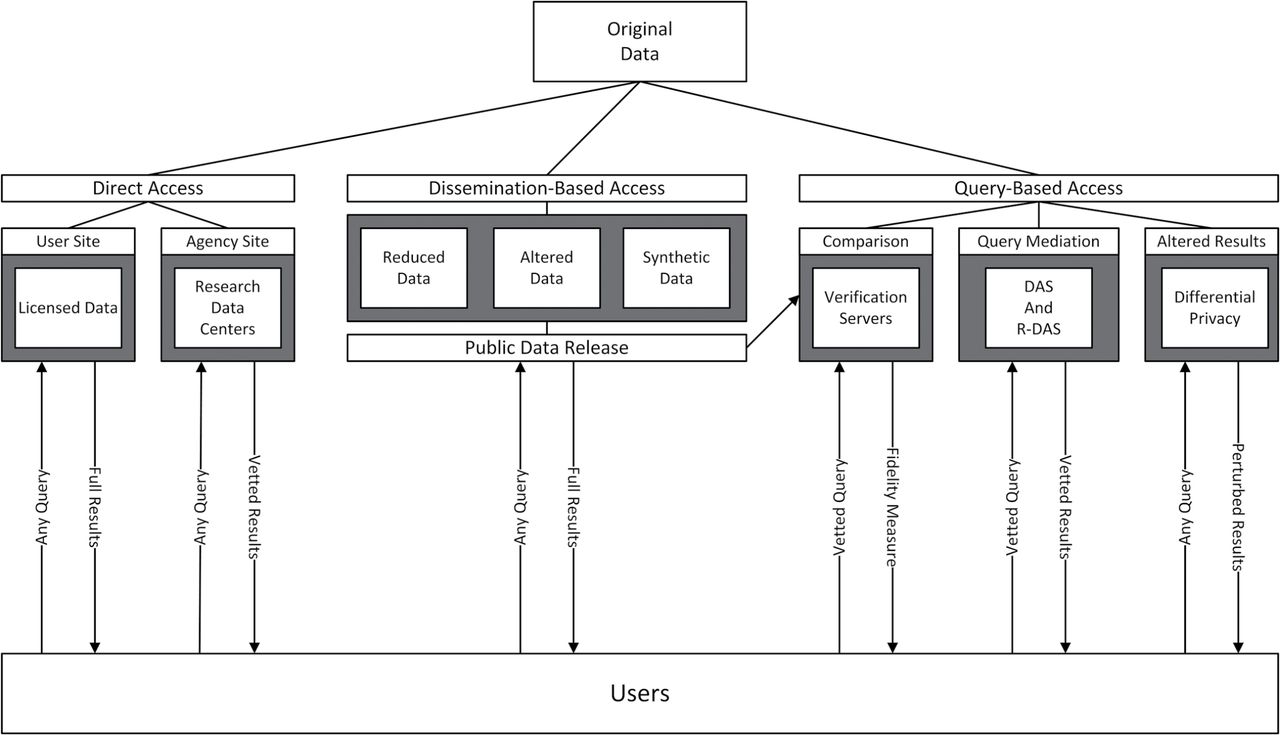 Public Opin Q, Volume 79, Issue 4, Winter 2015, Pages 839–880, https://doi.org/10.1093/poq/nfv039
The content of this slide may be subject to copyright: please see the slide notes for details.
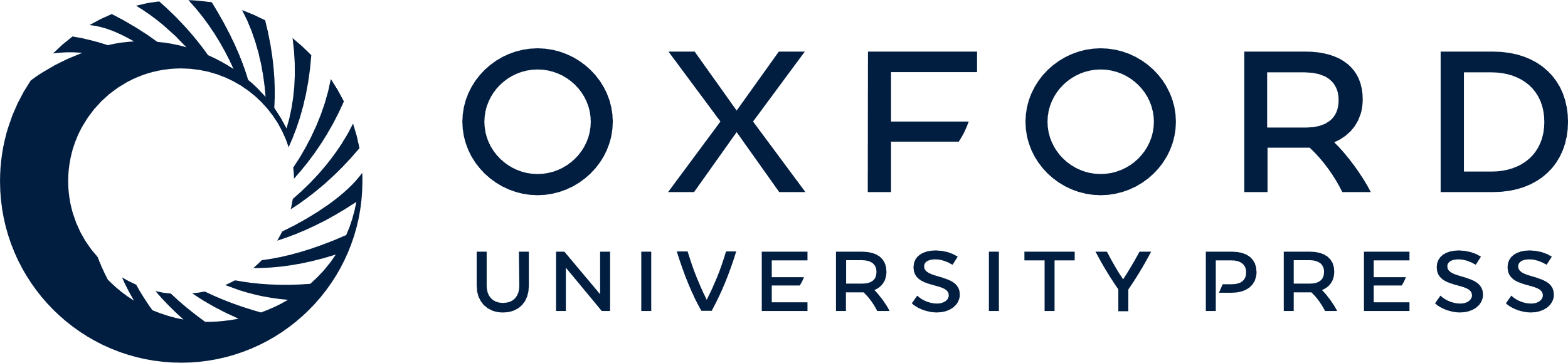 [Speaker Notes: Figure 5.  Models for User-Data Interaction, from Kinney, Karr, and Gonzalez (2009) . 


Unless provided in the caption above, the following copyright applies to the content of this slide: © The Author 2015. Published by Oxford University Press on behalf of the American Association for Public Opinion Research. All rights reserved. For permissions, please e-mail: journals.permissions@oup.com]
Figure 6. The Different Roles Needed in a Big Data Team (graph created by Abe Usher).
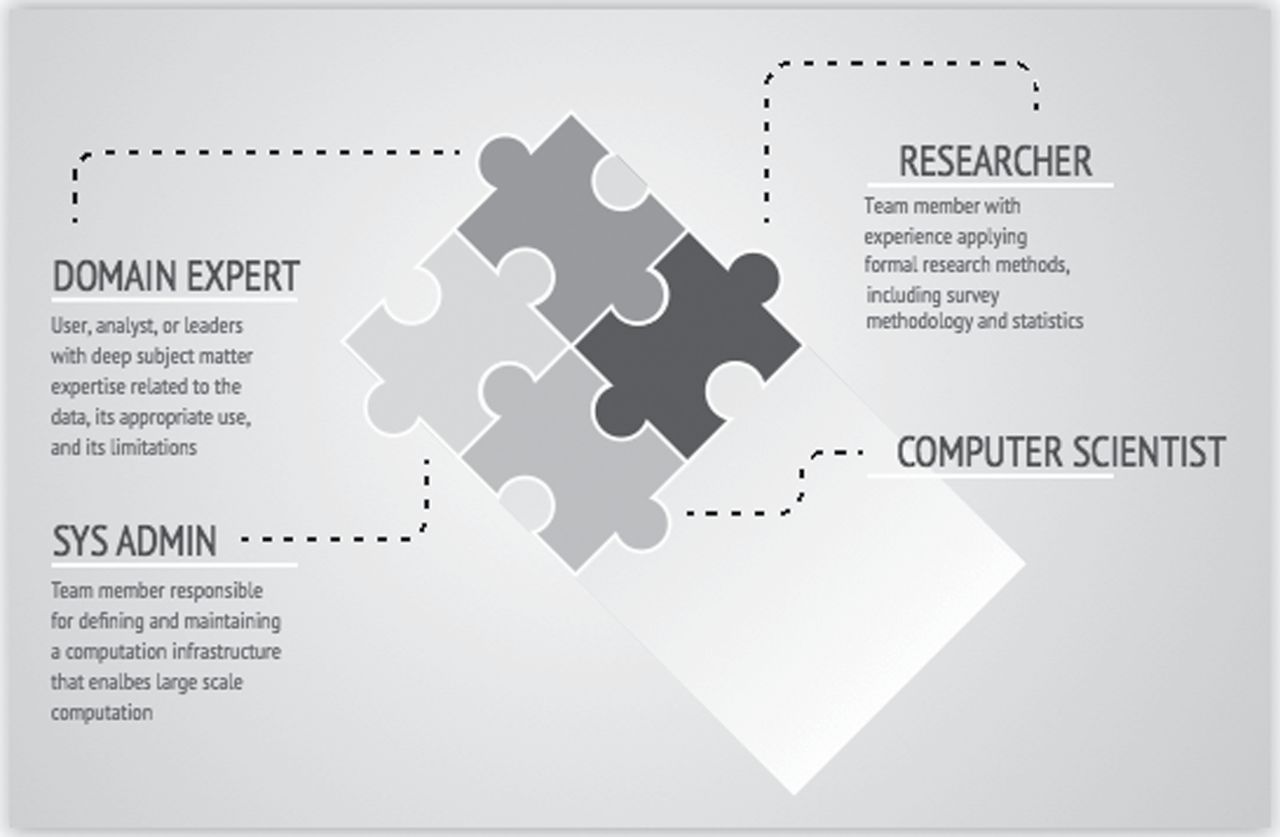 Public Opin Q, Volume 79, Issue 4, Winter 2015, Pages 839–880, https://doi.org/10.1093/poq/nfv039
The content of this slide may be subject to copyright: please see the slide notes for details.
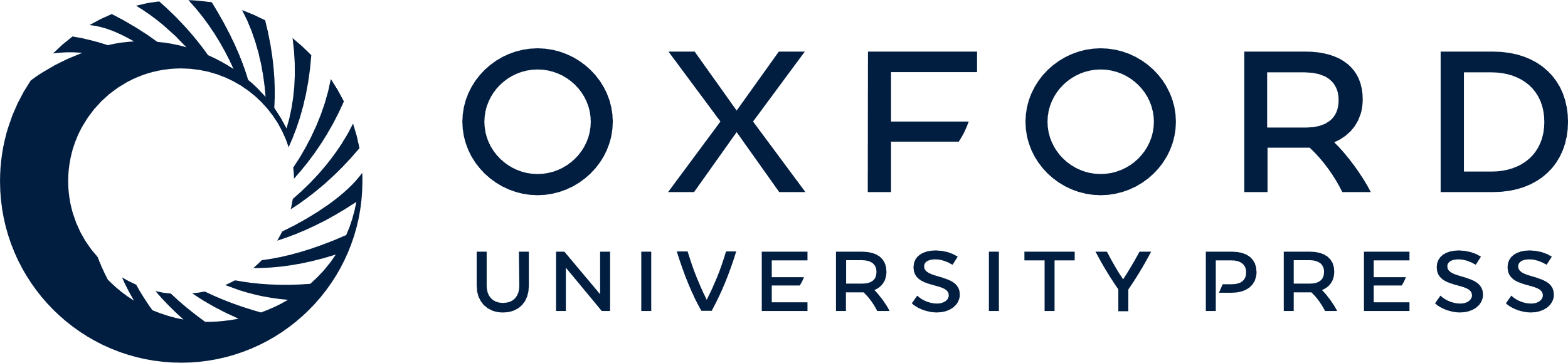 [Speaker Notes: Figure 6. The Different Roles Needed in a Big Data Team (graph created by Abe Usher).


Unless provided in the caption above, the following copyright applies to the content of this slide: © The Author 2015. Published by Oxford University Press on behalf of the American Association for Public Opinion Research. All rights reserved. For permissions, please e-mail: journals.permissions@oup.com]
Figure 7. The Amazon Elastic MapReduce (EMR) Service Remains One of the Most Popular Utility Compute Cloud Versions of ...
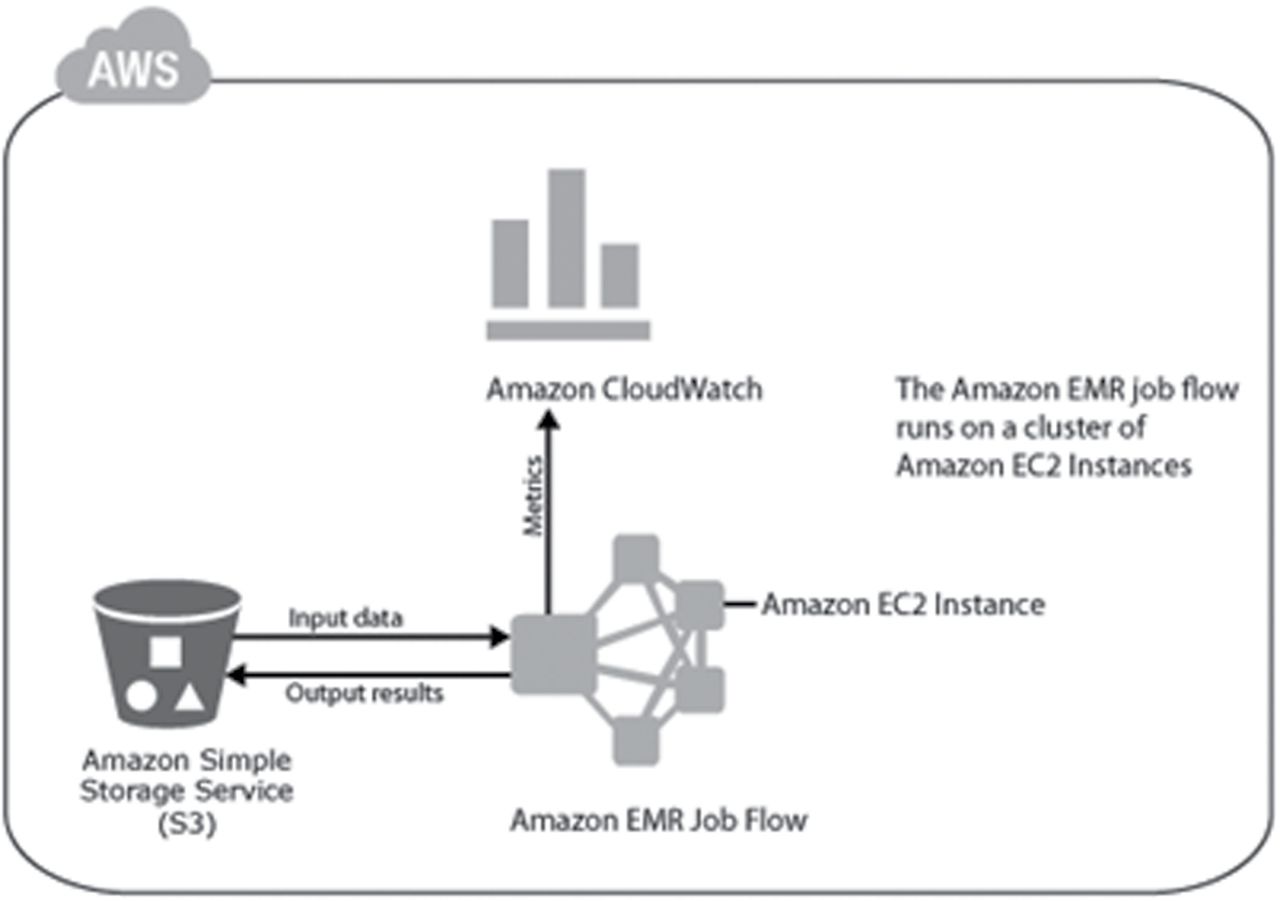 Public Opin Q, Volume 79, Issue 4, Winter 2015, Pages 839–880, https://doi.org/10.1093/poq/nfv039
The content of this slide may be subject to copyright: please see the slide notes for details.
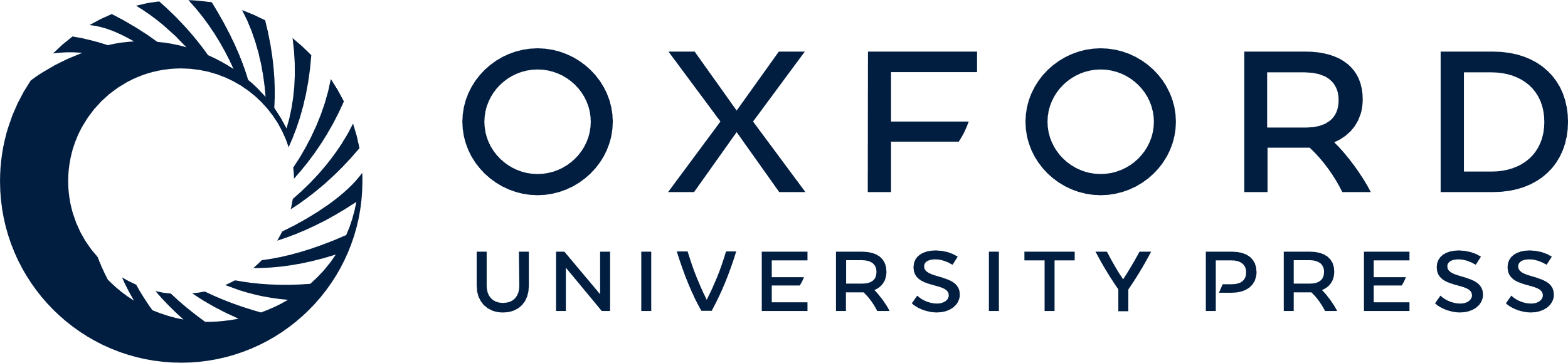 [Speaker Notes: Figure 7. The Amazon Elastic MapReduce (EMR) Service Remains One of the Most Popular Utility Compute Cloud Versions of Hadoop (graph created by Abe Usher).


Unless provided in the caption above, the following copyright applies to the content of this slide: © The Author 2015. Published by Oxford University Press on behalf of the American Association for Public Opinion Research. All rights reserved. For permissions, please e-mail: journals.permissions@oup.com]
Figure 8. A System of Statistical Registers—by Object Type and Subject Field, from Wallgren and Wallgren (2014) .
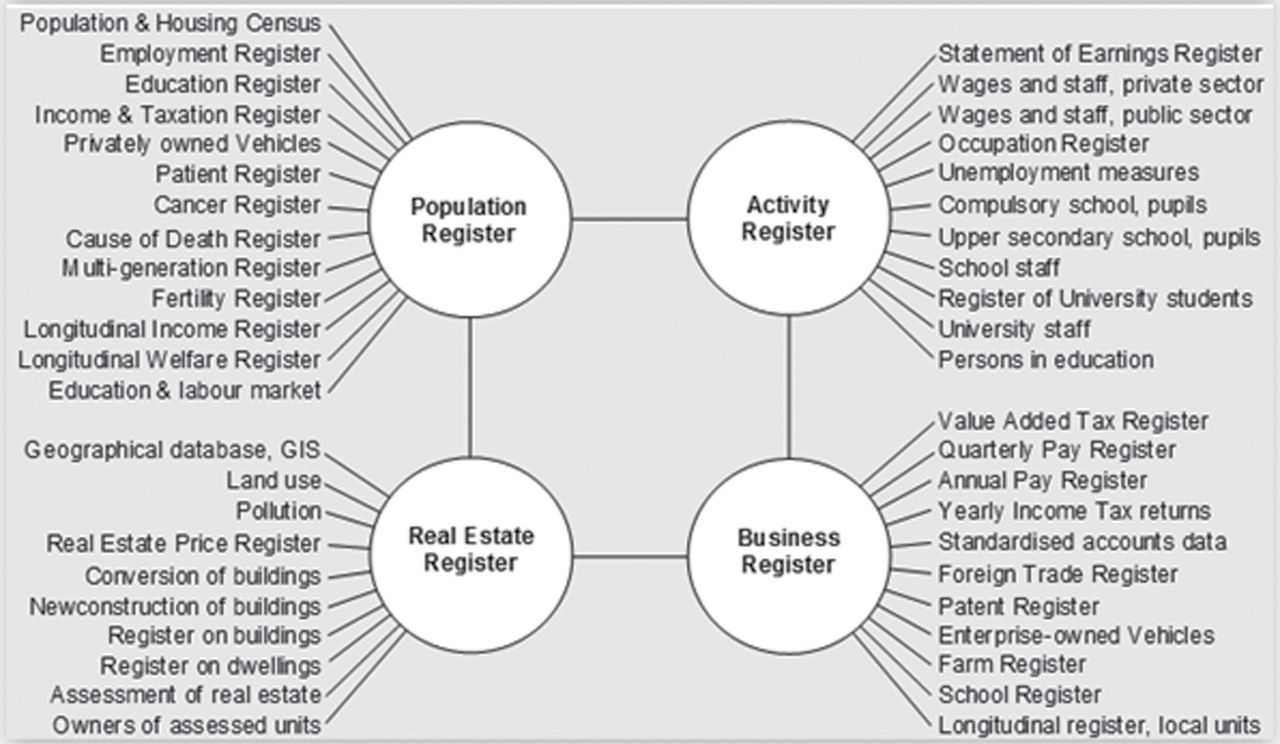 Public Opin Q, Volume 79, Issue 4, Winter 2015, Pages 839–880, https://doi.org/10.1093/poq/nfv039
The content of this slide may be subject to copyright: please see the slide notes for details.
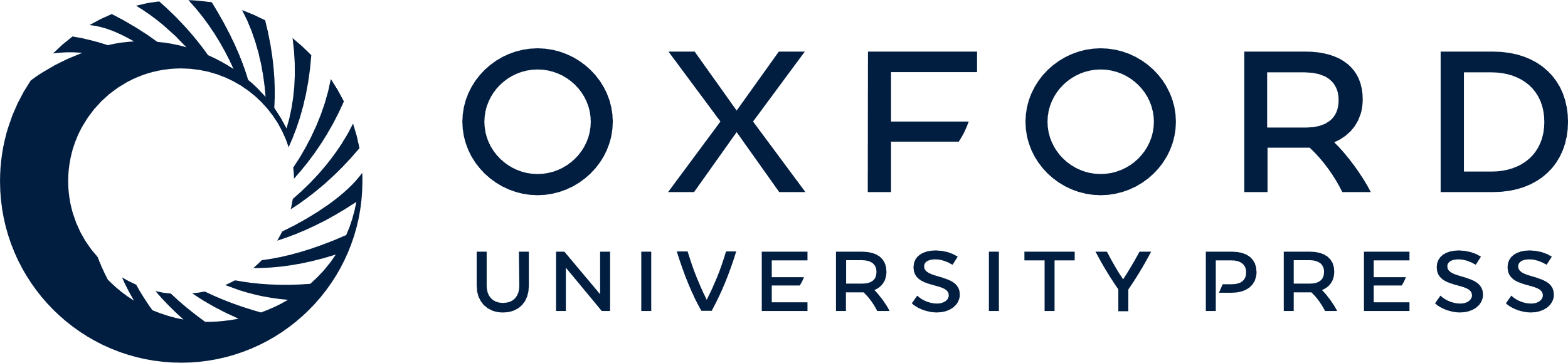 [Speaker Notes: Figure 8.  A System of Statistical Registers—by Object Type and Subject Field, from Wallgren and Wallgren (2014) . 


Unless provided in the caption above, the following copyright applies to the content of this slide: © The Author 2015. Published by Oxford University Press on behalf of the American Association for Public Opinion Research. All rights reserved. For permissions, please e-mail: journals.permissions@oup.com]